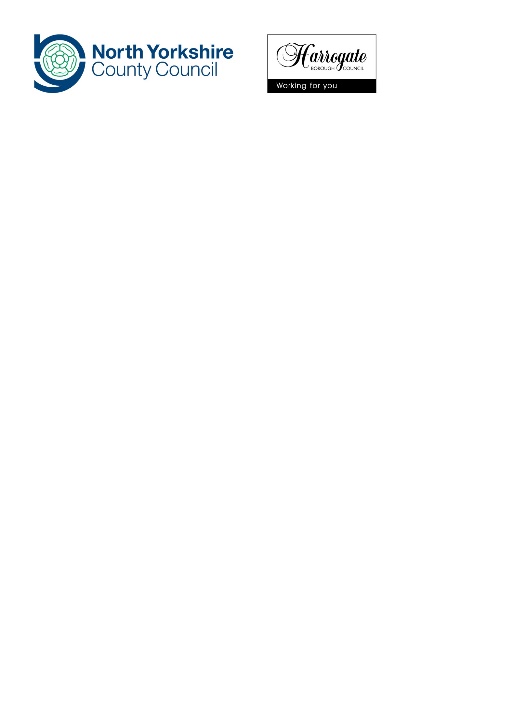 North Yorkshire Inclusion Service
Supporting Effective Transitions for Children Moving from EYFS to Primary School 
Information for Parents / Carers
Strategies
Planning should start at the beginning of your child’s last year in their early years setting, ideally before the school applications deadline. The more complex your child’s additional support needs, the more time is advised for planning and preparation.
-   Once your child has been allocated a place transition planning can begin
Meetings and additional school visits create extra transition opportunities & staff can begin planning for your child’s individual needs well before they begin school 
Staff can plan with you for your child’s particular needs and make the necessary adaptations and reasonable adjustments which can be in place when your child starts school in September

It is important to share key information with the receiving school about your child in partnership with staff from your child’s Early Years setting: 
Create a communication passport or one page pupil profile, including ‘All About Me’ information, with key staff and include your child’s voice. It is useful to include:
	your child's interests and strengths
	how your child communicates
	any sensory, physical or medical needs
	what helps your child feel safe and calm
	important people and their contact details
	what helps your child to engage and learn
	signs to look for that communicate your child is unhappy and what soothes them
	current adaptations and adjustments used to support your child.

Have regular conversations, with key staff in your Early Years setting and receiving school to share information and help you to prepare your child. School can identify key members of staff, which might be the school’s SENCo, class teacher or a TA, then begin relationship building which will help your child’s transition

The setting may arrange meetings with both settings – professionals (if involved) may be invited as well as key people from both settings to develop a transition plan with you. A clear transition plan could include a timeline of the transition process over the months/weeks preceding your child starting school
North Yorkshire Inclusion Service

Supporting Effective Transitions for Moving from EYFS to Primary School
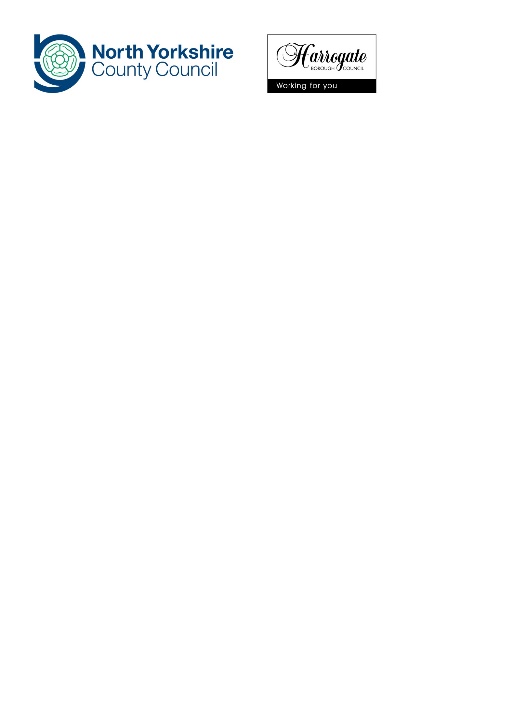 Support for parents/carers
Useful Links & Resources
PACEY Toolkit to support school readiness–
 Starting school toolkit | PACEY
Preparation for starting school | PACEY
Early Years Alliance, Hello ‘big school’: Managing Transitions –https://www.eyalliance.org.uk/hello-big-school-managing-transitions  
BBC Bite Size: Starting Primary School – https://www.bbc.co.uk/bitesize/collections/starting-primary-school/1  
BBC Bite Size: Things to Consider on a School Visit for Your Child with SEND – https://www.bbc.co.uk/bitesize/articles 
CBeebies for grown ups – tops tips: CBeebies Grown-ups: Time For School: Tips for preparing your child for Reception
Autism Education Trust – Working together with your child’s School –AET-Working-Together-With-Childs-School.pdf 
 
NYCC school readiness – https://cyps.northyorks.gov.uk/school-readiness 
 
I Can Changing places in the early years transition resource - Transition resource.I CAN.

Communication Passports: Communication Passports – Communication Matters Creating communication passports
Suggestions for moving on, saying goodbye & reducing anxiety
Enhanced Transition Tips
•   Going to school when it is quiet to become familiar with the physical environment before going to join in with key times such as play times / story time / lunch time / PE / assembly for special events / time using school playground equipment
On visits take photos or videos of key areas and the staff at school, e.g. the dinner hall/classroom/toilets,/cloakroom etc.  display these at home and regularly talk to your child about school
•   Stay and play sessions at the school
•  Arrange home visits or video calls with your child’s teacher
•  During the summer holidays, practise getting ready for school in the morning and develop a morning routine in advance. This could include practising:
		- wearing the school uniform
		- eating from a packed lunch box including opening packages 
		- carrying a tray for cooked dinner (ideally school may be able to lend you one of theirs)
		- packing your child’s book bags
		- doing the ‘school run’, become familiar with the journey
Keep language positive - talk to your child about how they are feeling – acknowledge any worries, this is normal, and talk in positive language about all the things to look forwards to
• Work on child’s independence skills to prepare for the next stage – see school readiness
• Discuss with the new school an activity around your child’s interests, which will help your child to settle in
• Provide a transitional object/item to take to new setting
• If your child finds it hard to talk about their new school you could use a visual approach to gain their views e.g. pointing at pictures of different expressions for different statements
• Arrange something special for the last day at your child’s early years setting – saying goodbye and having a clear finish is an important part of the transition process – create a memento book to look back on